Working Dog Group Week #4
WORKING GROUP 
434. Akita 
435. Alaskan Malamute 
436. Bernese Mountain Dog 
437. Boxer 
438. Bullmastiff 
439. Doberman Pinscher 
440. Giant Schnauzer 
441. Great Dane 
442. Great Pyrenees 
443. Mastiff 
444. Newfoundland 
445. Portuguese Water Dog 
446. Rottweiler 
447. Saint Bernard 
448. Samoyed 
449. Siberian Husky 
450. Standard Schnauzer
Akita
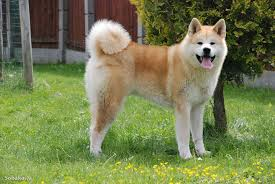 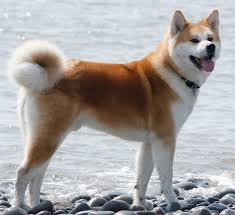 Alaskan Malamute
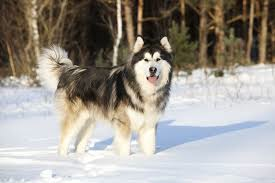 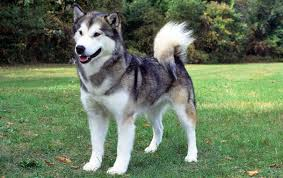 Bernese Mountain Dog
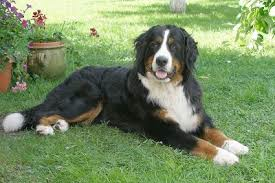 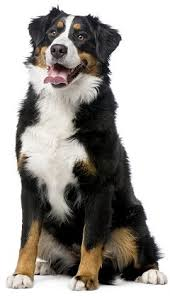 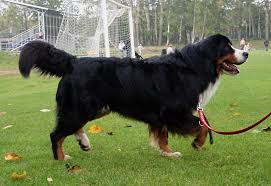 Boxer
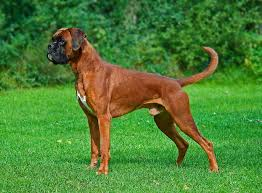 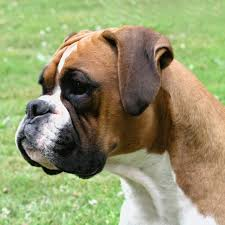 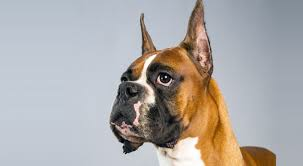 Bullmastiff
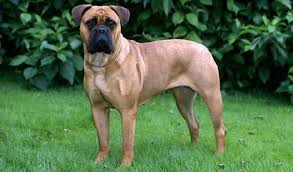 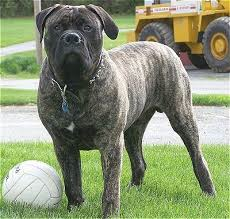 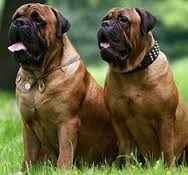 Doberman Pinscher
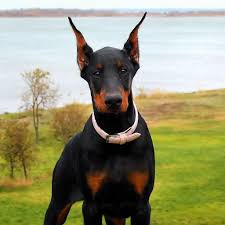 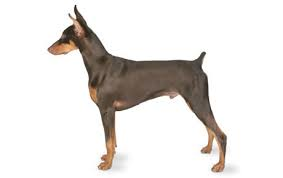 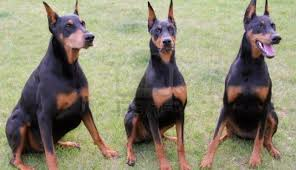 Giant Schnauzer
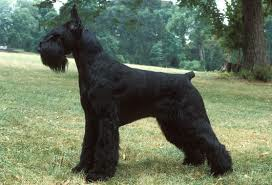 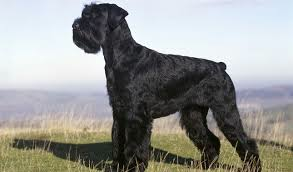 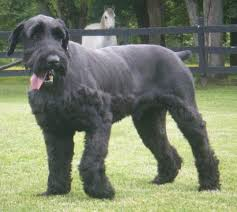 Great Dane
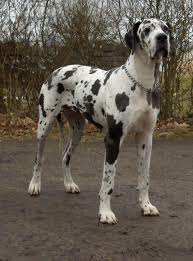 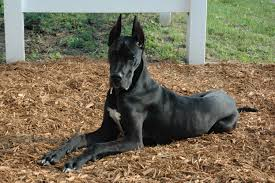 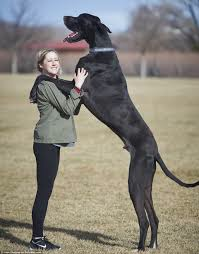 Great Pyrenees
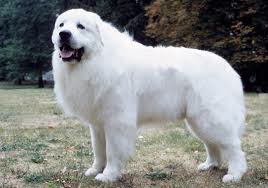 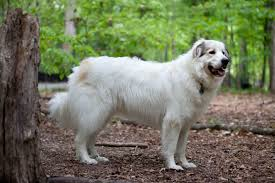 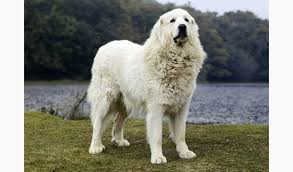 Mastiff
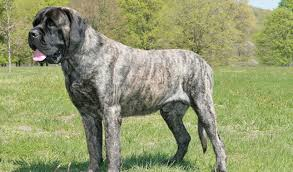 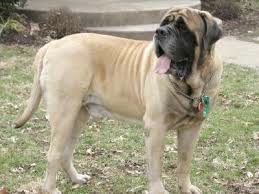 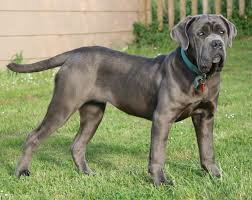 Newfoundland
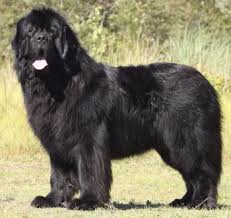 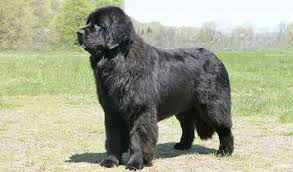 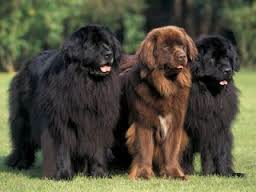 Portuguese Water Dog
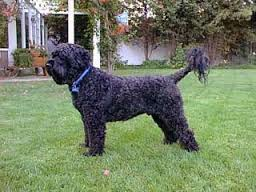 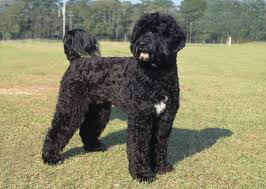 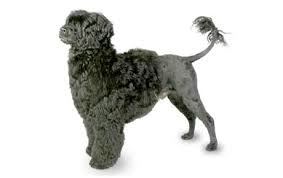 Rottweiler
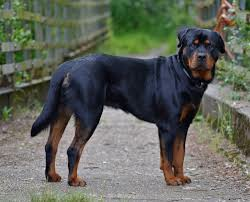 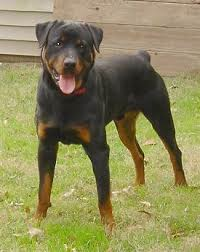 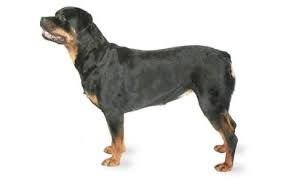 Saint Bernard
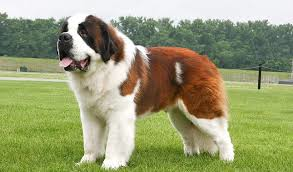 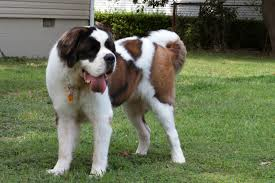 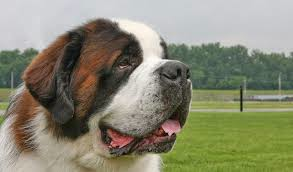 Samoyed
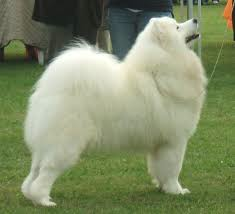 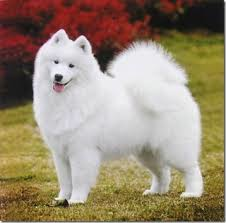 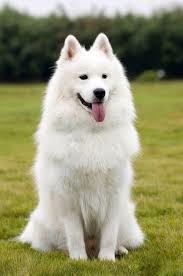 Siberian Husky
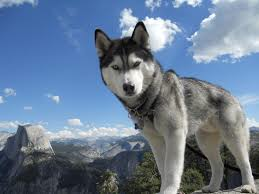 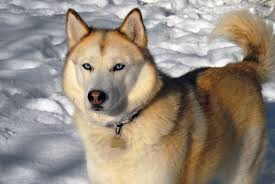 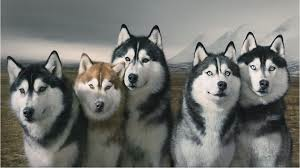 Standard Schnauzer
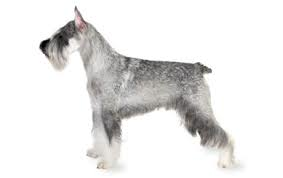 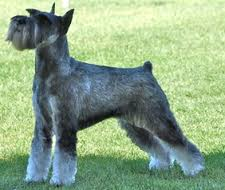 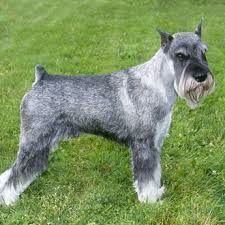